Crystallization Facility
and use of Liquid Nitrogen 


Tom Walter 
(with many thanks to Karl Harlos)
1st-February-2023
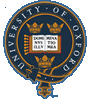 Setting up Crystallization Plates
Sitting-drop vapour-diffusion method
The protein concentrates up in the presence of different components (pH, salts, polymers, etc) to encourage crystal nucleation and growth

Hydra transfers reservoir solutions
From Deepwell Plates
To the 96-well crystallization plates (up to 3 at a time)
Adaptors for different crystallization plate types
Over 1200 different conditions to try
   
Cartesian dispenses nano-litre drops
Non-contact dispensing
typically 100 nL + 100 nL for screening, 15 uL protein per plate
Also does basic optimization experiments
Additive and detergent screens
Grids based on “hit” condition
Grids varying multiple components
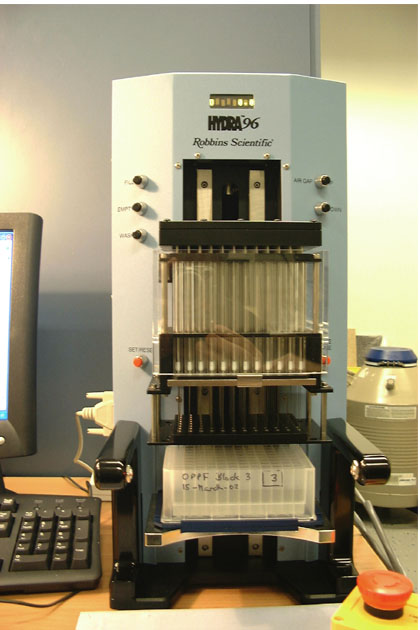 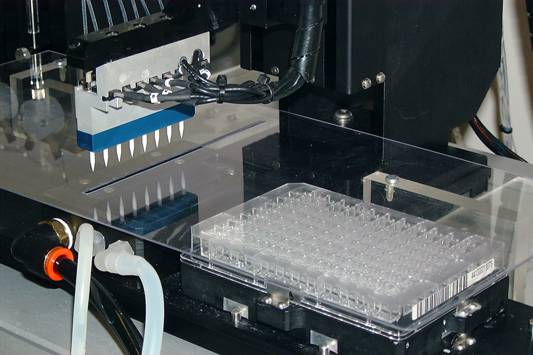 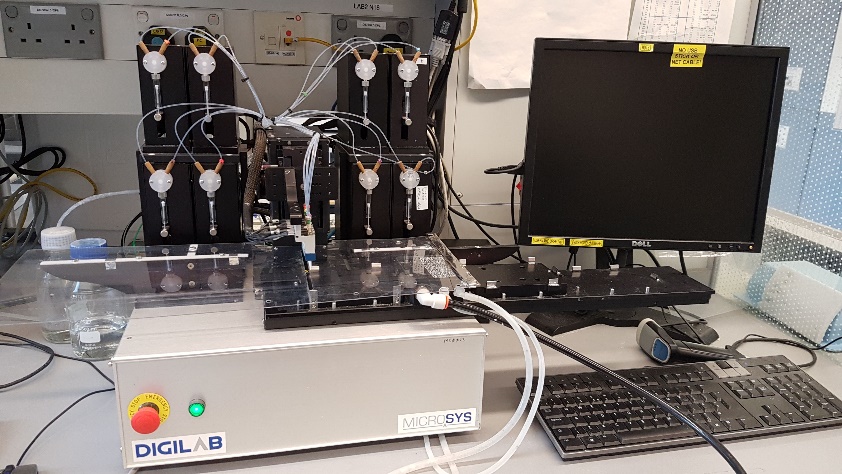 Access (post-IT disruption)
Crystallization is now (temporarily) on an isolated IT network

To use the facility you need to register as a user (on the isolated network)
Strubi – xtalPIMS – Login – Register

Before experiment you need to register sample and aliquot :
Strubi – Internal – Sample Registration- login – click on the name of your project  – Add New Sample  or click on existing Sample – Add new aliquots  

NOTE “Sample” = construct(s), “Aliquot” = prep


For access and instructions contact Tom Walter  ‘walter@strubi.ox.ac.uk’ or Karl Harlos ‘karl@strubi.ox.ac.uk’

ONGOING in 2023! A major rewrite and upgrade of the crystallization IT to (re)enable remote monitoring of the crystallization experiments. You should see more changes this year!
Monitoring your experiments
@20 ºC 
3 x RI1000 systems (Formulatrix)
 in the former X-ray room
 total capacity is 3000 plates, 
Plates can be imaged for at least 12 months and are then stored on open shelves for another 4-6 months.
Cold room (6.5 ºC)
1 x Formulatrix RI1000-0014
Lab2 large cold room
capacity 1000 plates
Plates can be imaged in the system for at least 1 year and are then stored in the cold room for another year.
Plates are transferred in a cool-box and left to equilibrate. Please label box with name and date.
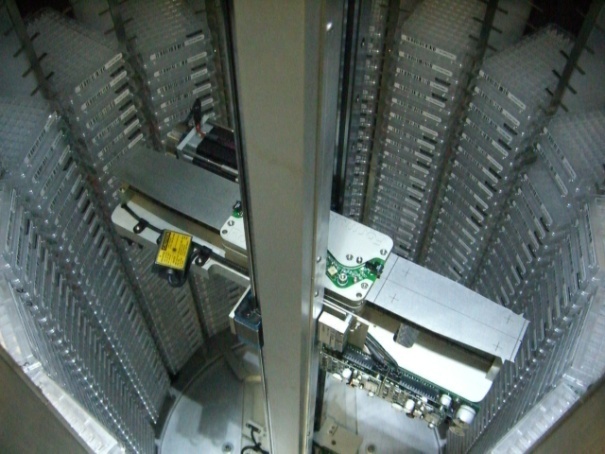 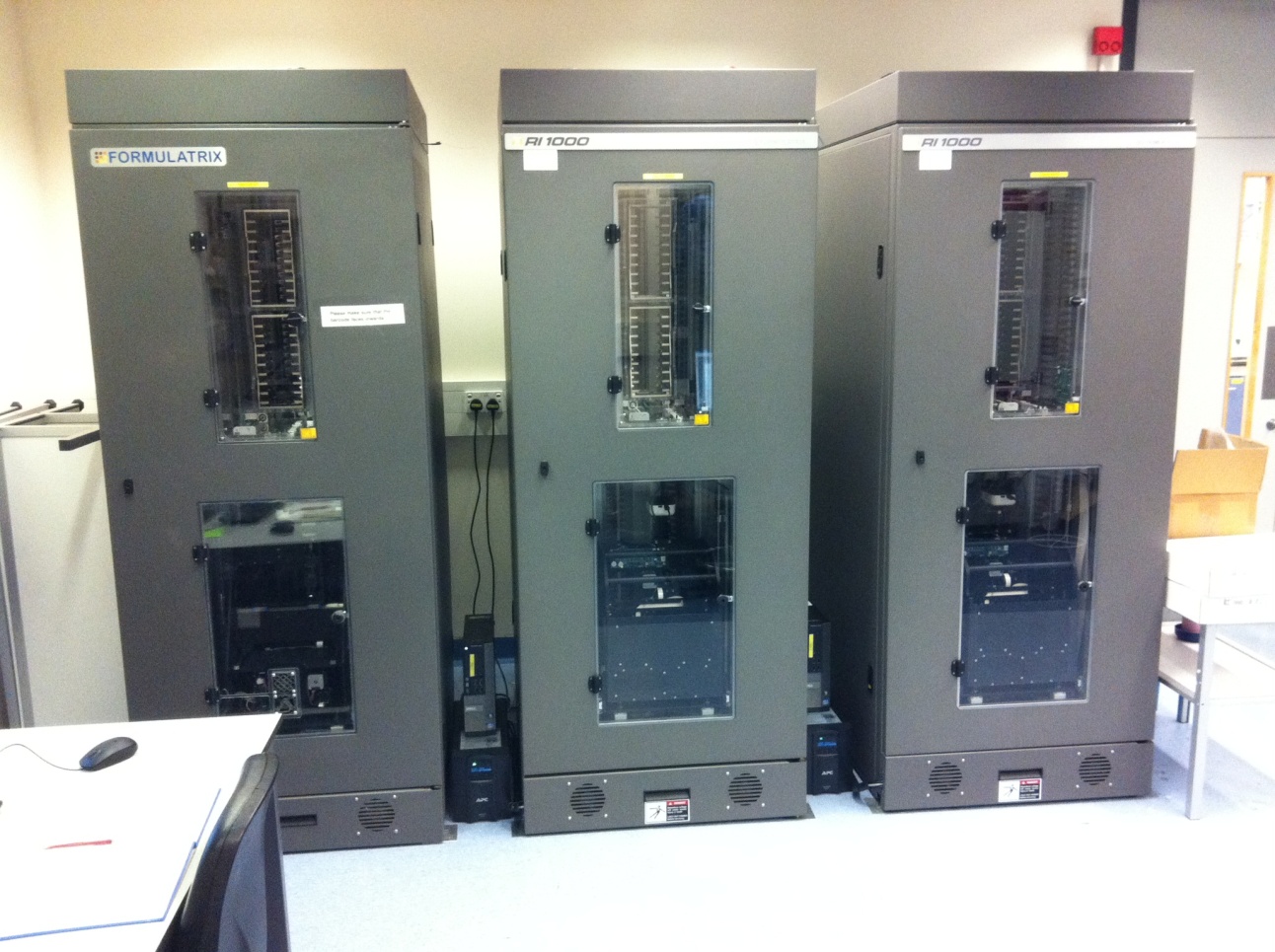 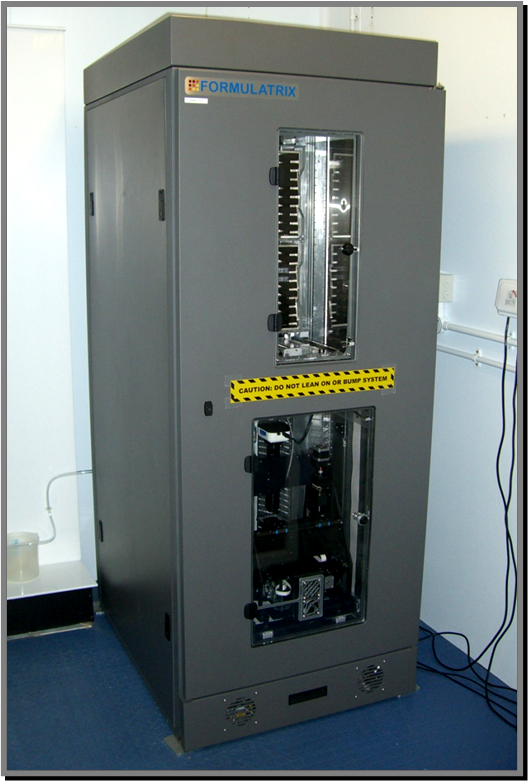 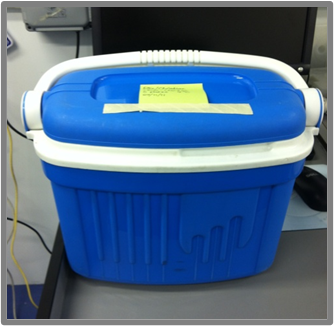 Please do not leave cold room door open to keep humidity low.
Contact Tom Walter or Karl Harlos to retrieve plates
Please do not try and operate the system yourself, unless authorized by Tom Walter or Karl Harlos.
Images of your drops can be viewed in ‘xtalPIMS’ currently only available on the isolated IT network – AVAILABLE OVER VPN/REMOTE DESKTOP VERY SOON (waiting on MSD-IT…)
Look up conditions, mark drops, view timecourses, etc
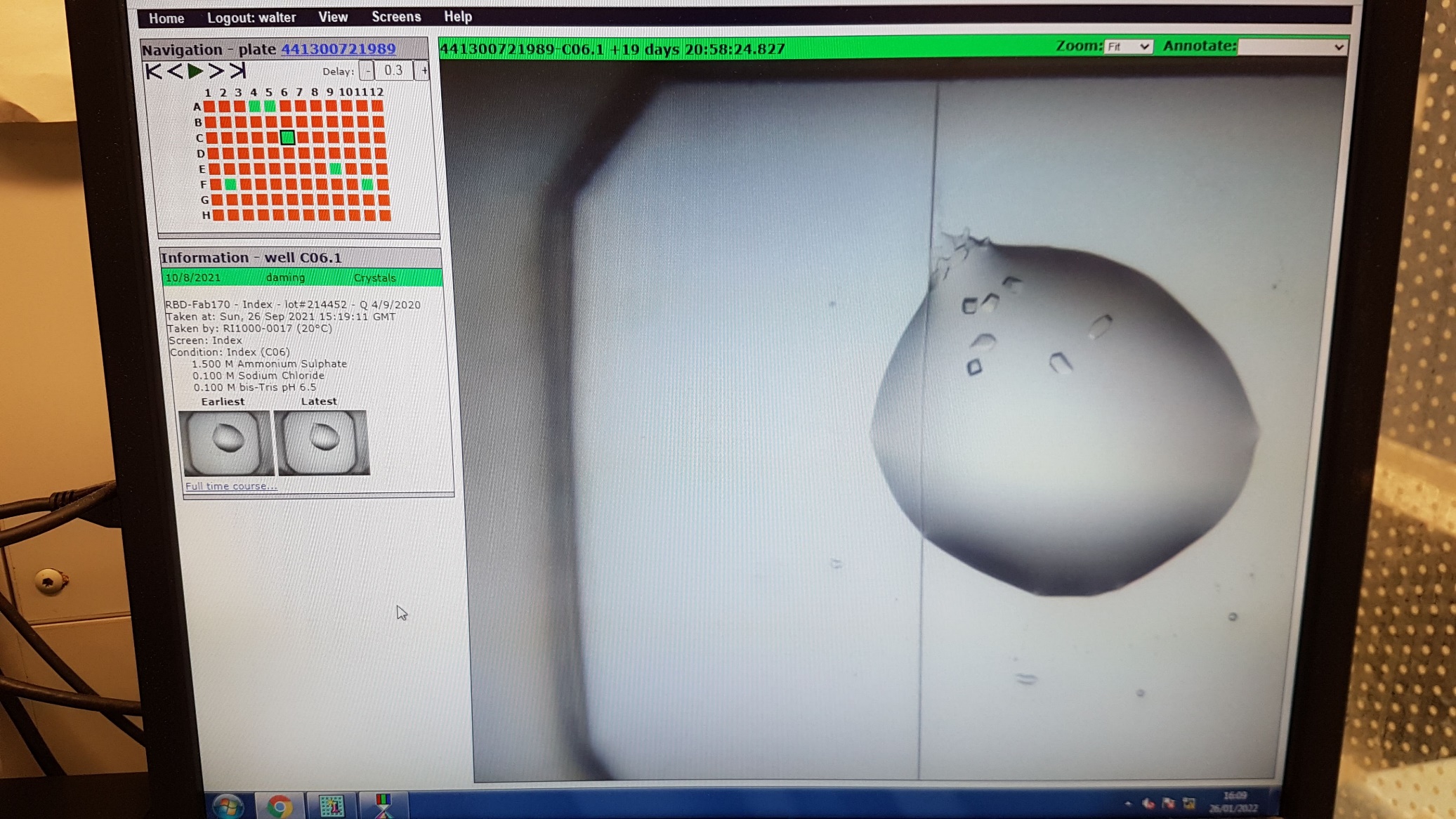 Other plates and crystallisation methods
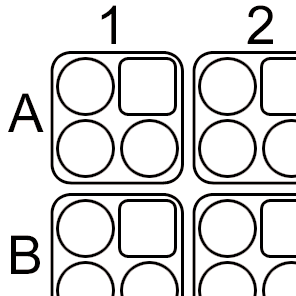 (1) Swissci-plates – 3 drops, preferred by Diamond for eg Xchem fragment screening
(3) X-ray-plates for in situ 
     diffraction
(2) Hydrophobic and round bottom Greiner plates – for detergents
low background scattering
 need special sealing tape
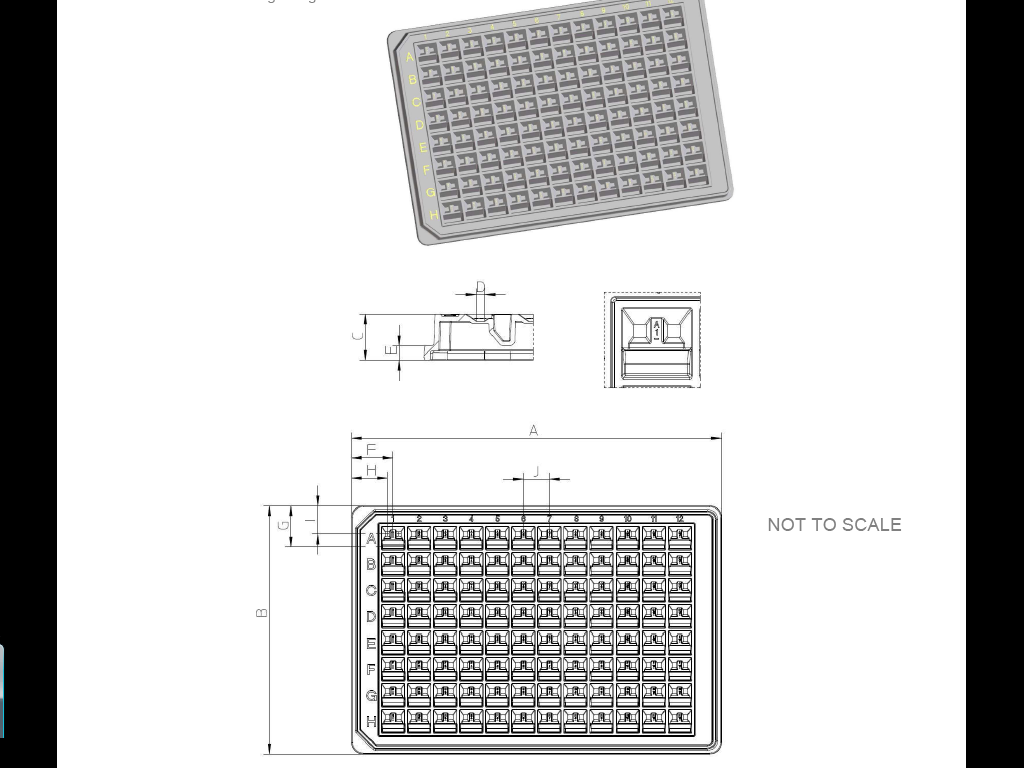 (4) Lipidic Cubic Phase (LCP) Crystallisation for Membrane Proteins
Basic set of tools and consumables are available from Karl’s office and Christian Siebold’s group 

“Gryphon” instrument for automated LCP
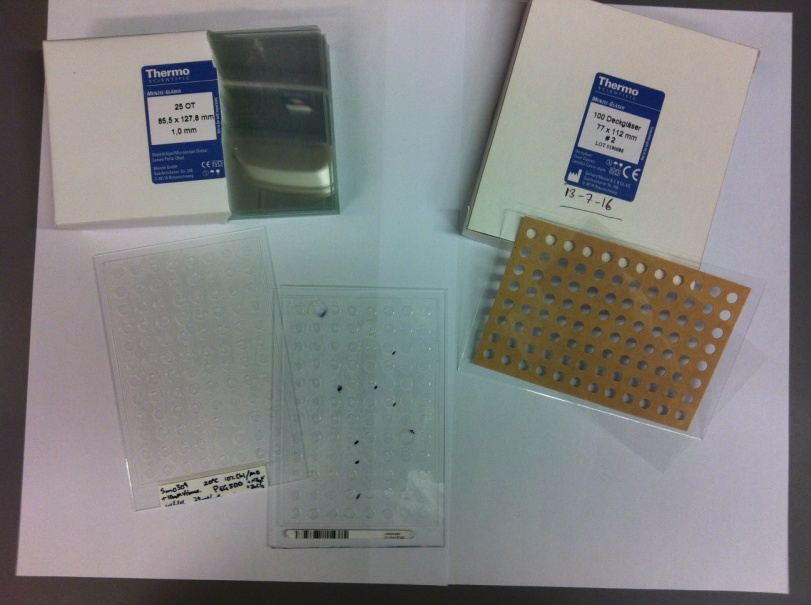 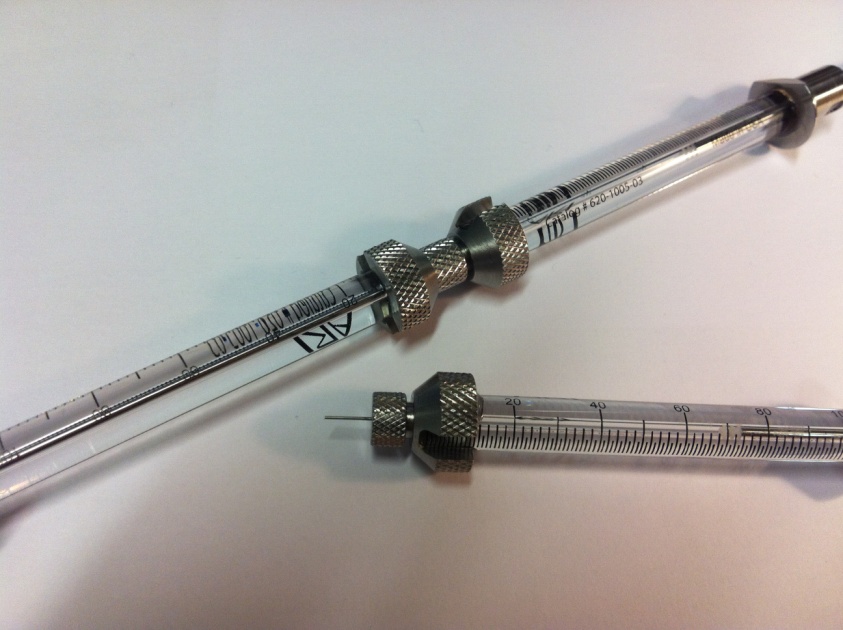 Glass plates and tapes
Syringes to mix mono-olein 
with sample
New Instruments
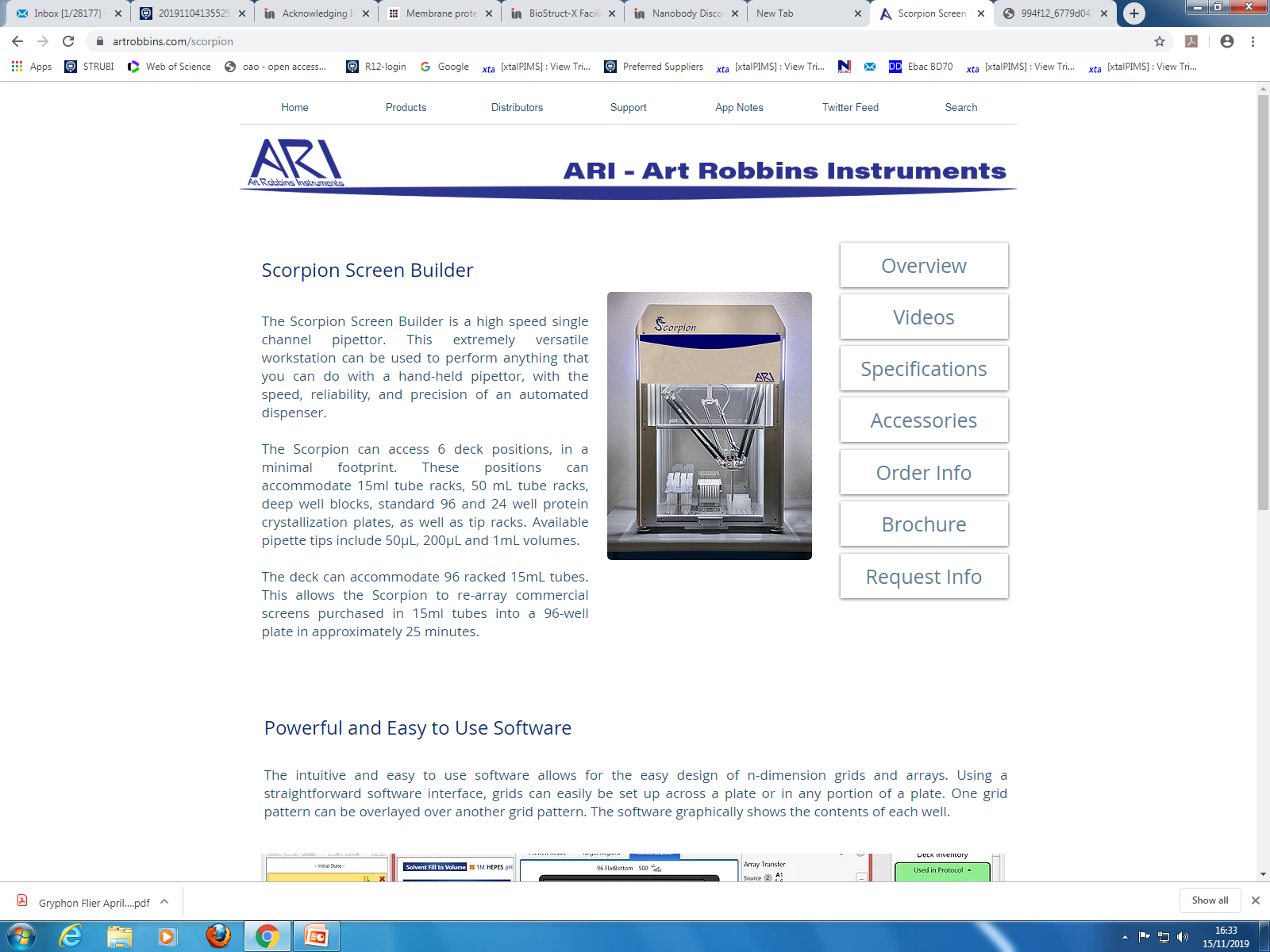 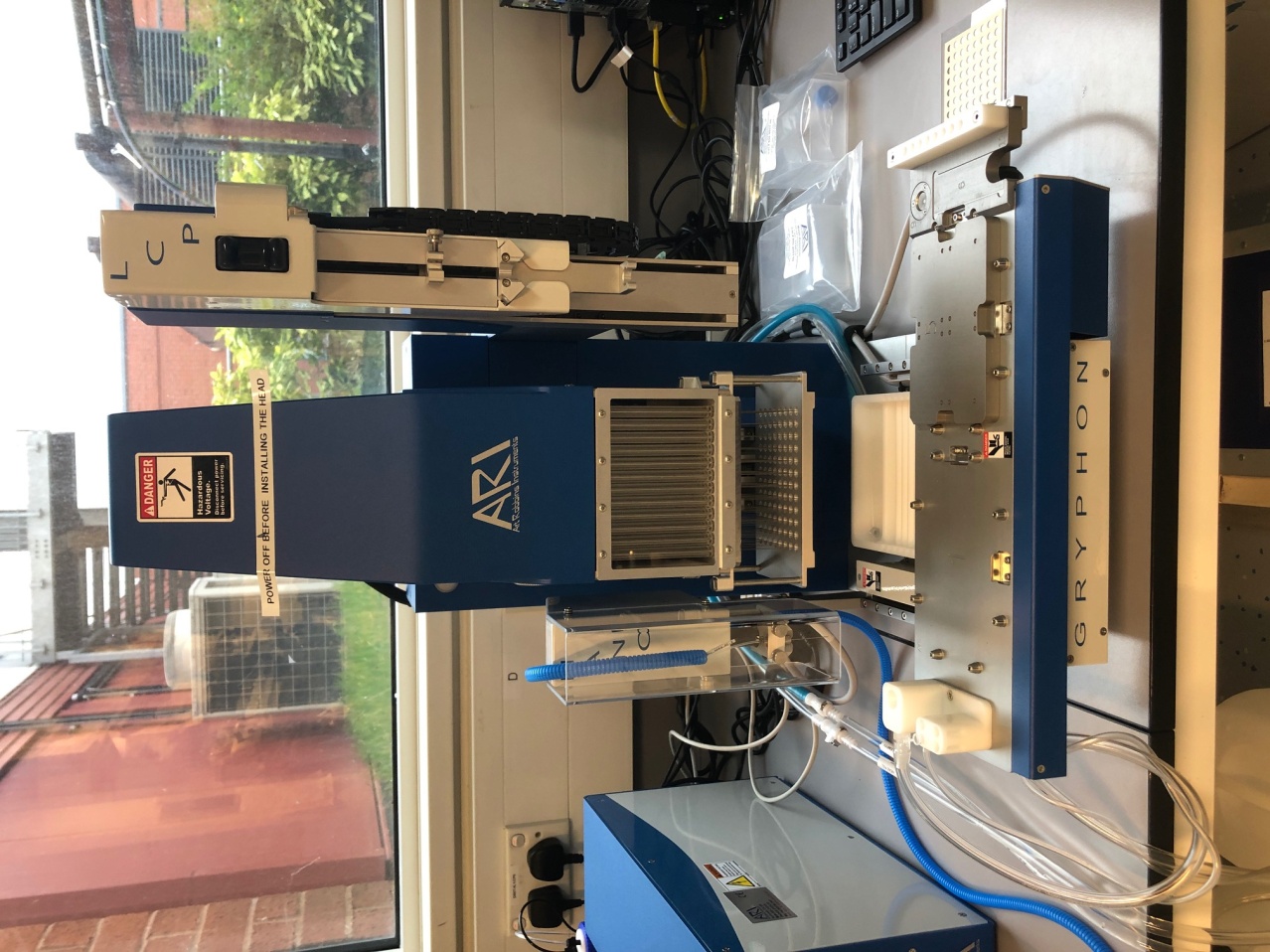 Crystal Gryphon for LCP crystallisations – (for advice be nice to the Siebold group!)
Scorpion for optimisations and making deep-well blocks (In progress)
Looking-at, Manipulating and Freezing Crystals
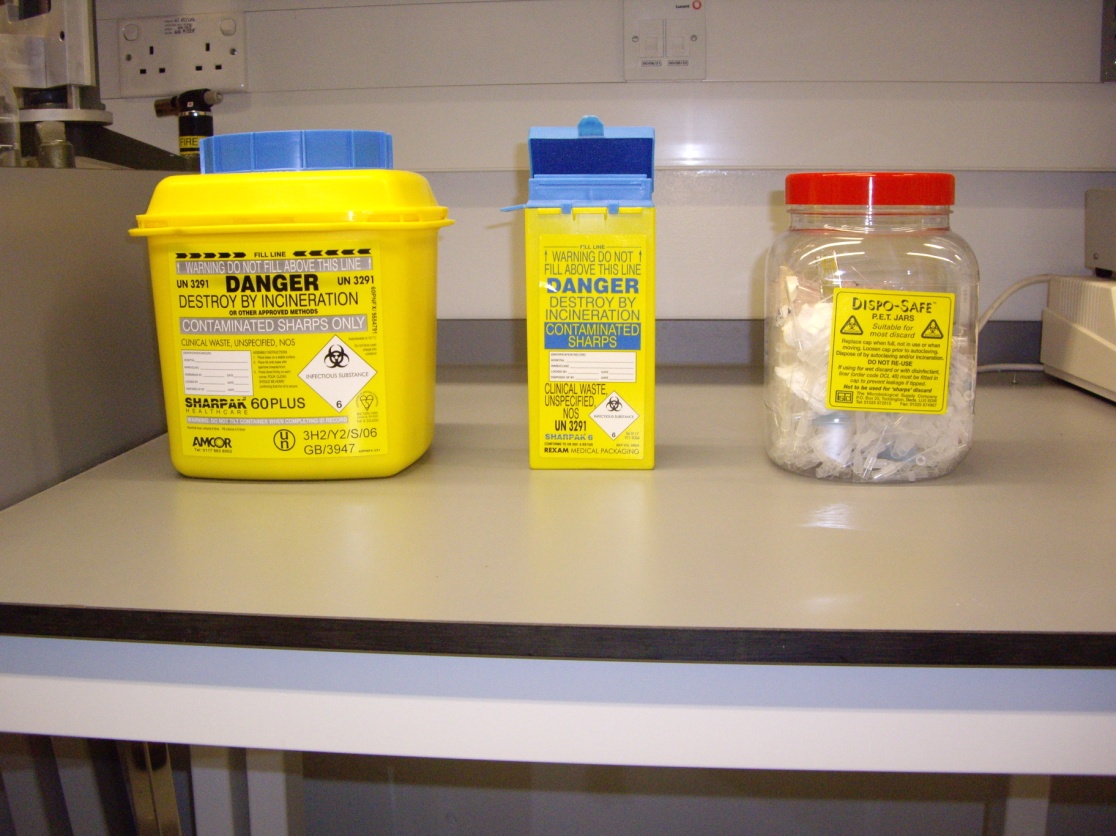 Please use sharps bins
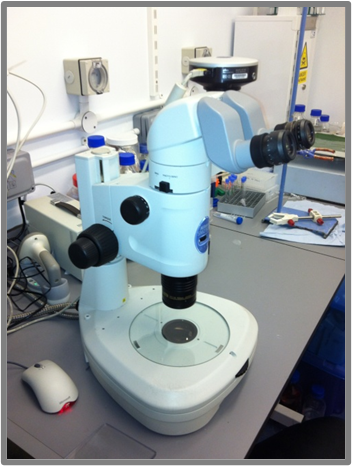 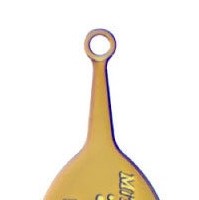 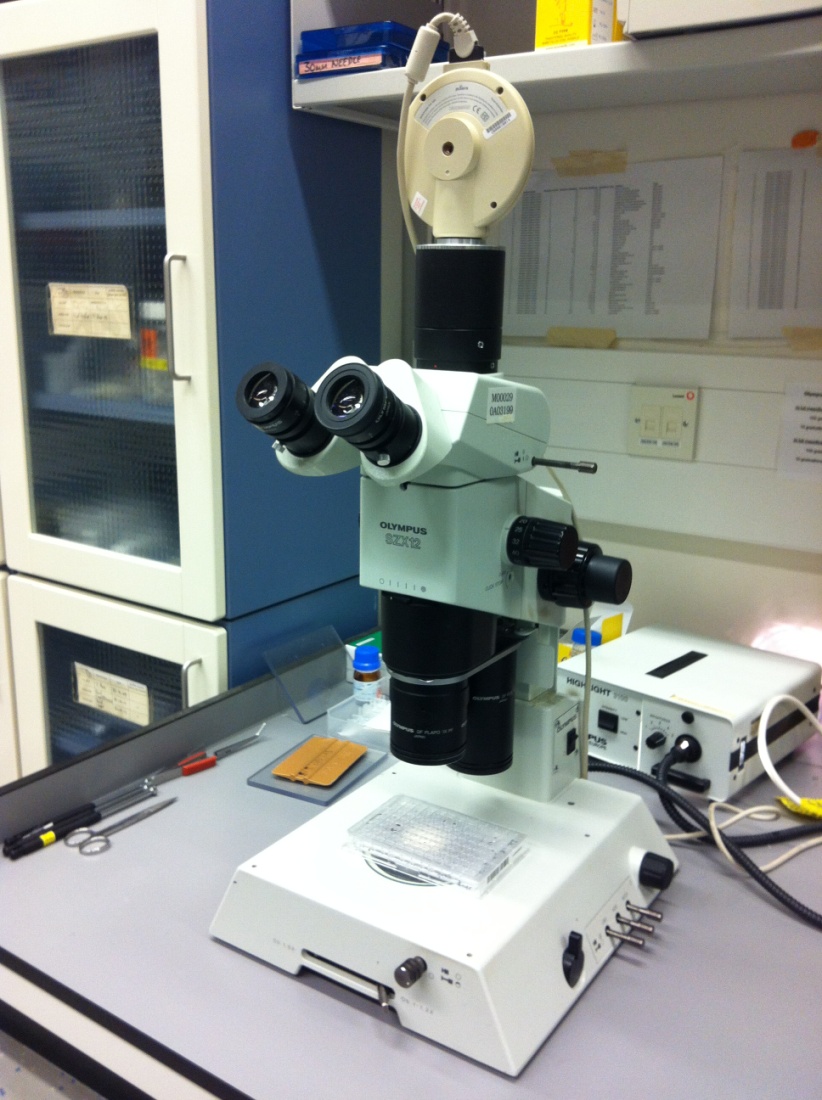 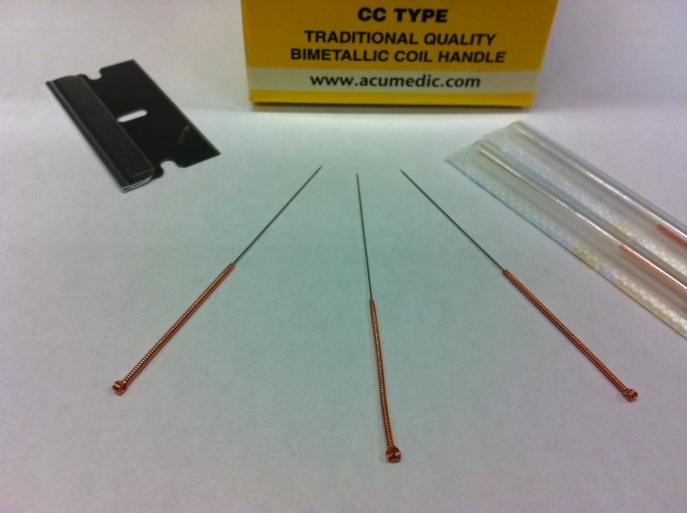 Razor blades 
and needles
Mitegen dual thickness loops
(See Karl)
Cold room Nikon stereo-microscope
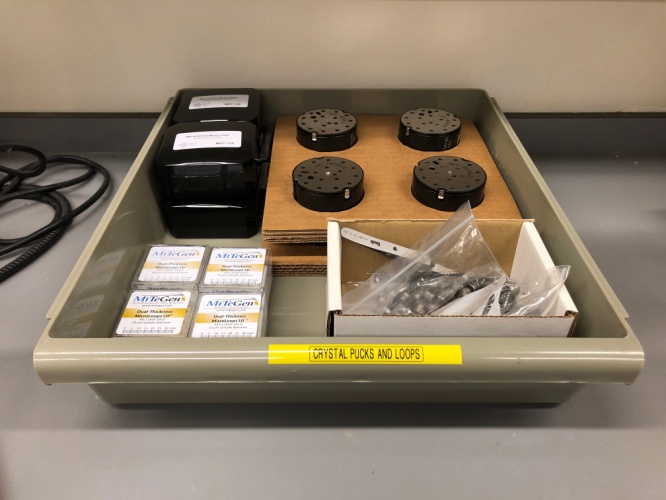 Olympus stereo-microscope
SPINE-standard UNIpucks, pins and caps
Pins and Pucks
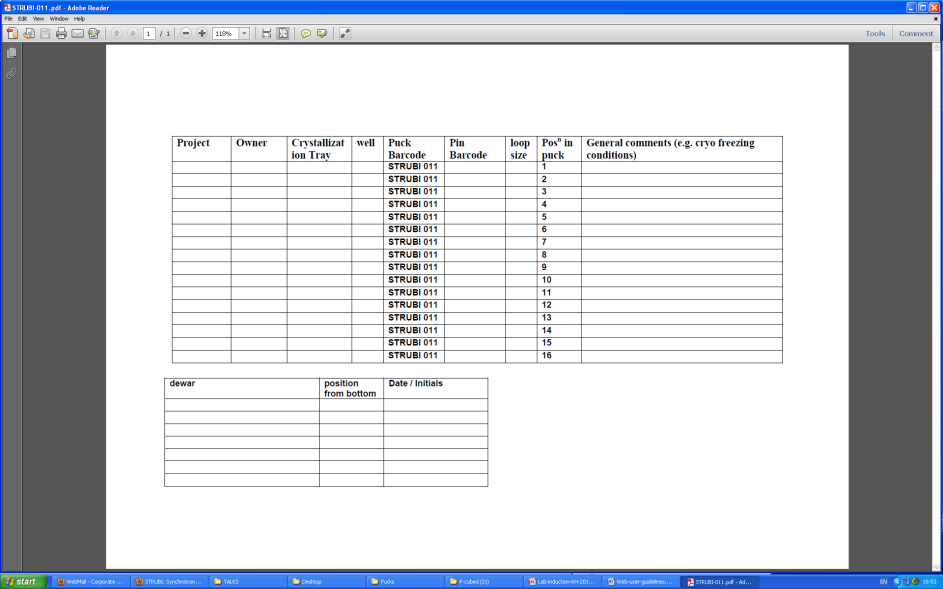 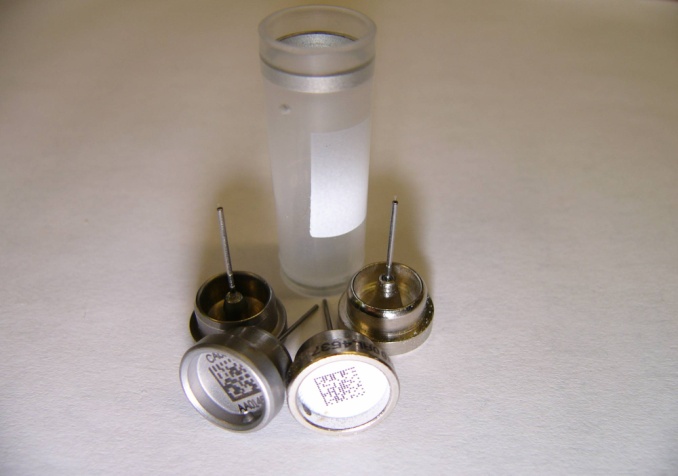 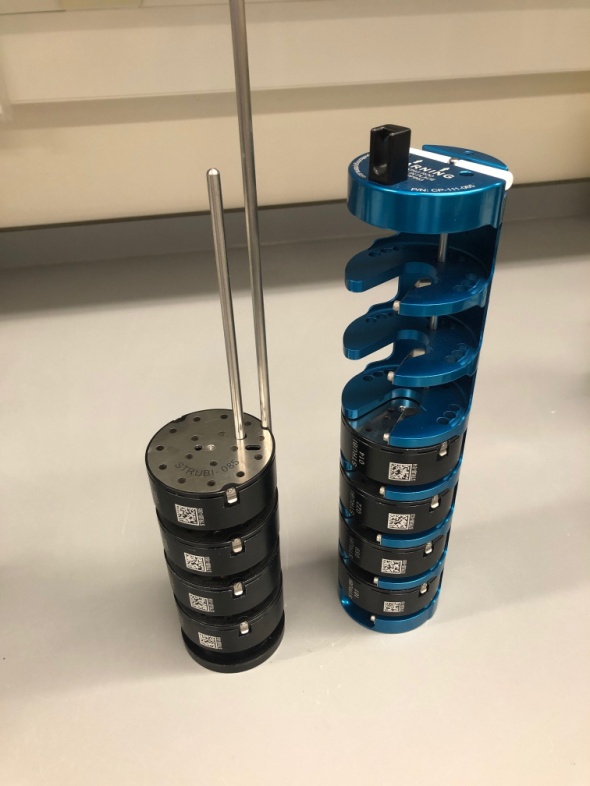 SPINE standard pins
Write details of crystals on
puck-sheet and copy information to ISPyB. (The hard-copy is often useful during screening and to make notes!)
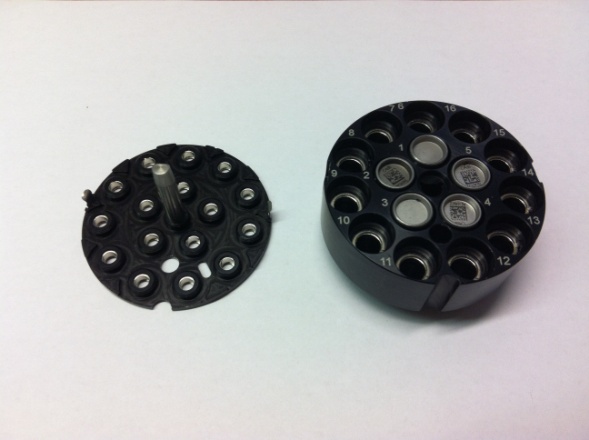 Uni-pucks,
when freezing crystals try to avoid build up of ice.
Puck canisters
Please, where possible, recycle pins and re-use loops, and re-use your grid boxes
Please check that puck is not damaged, 
i.e. that all magnets and clips are in place
Future = pucks for EM-grids
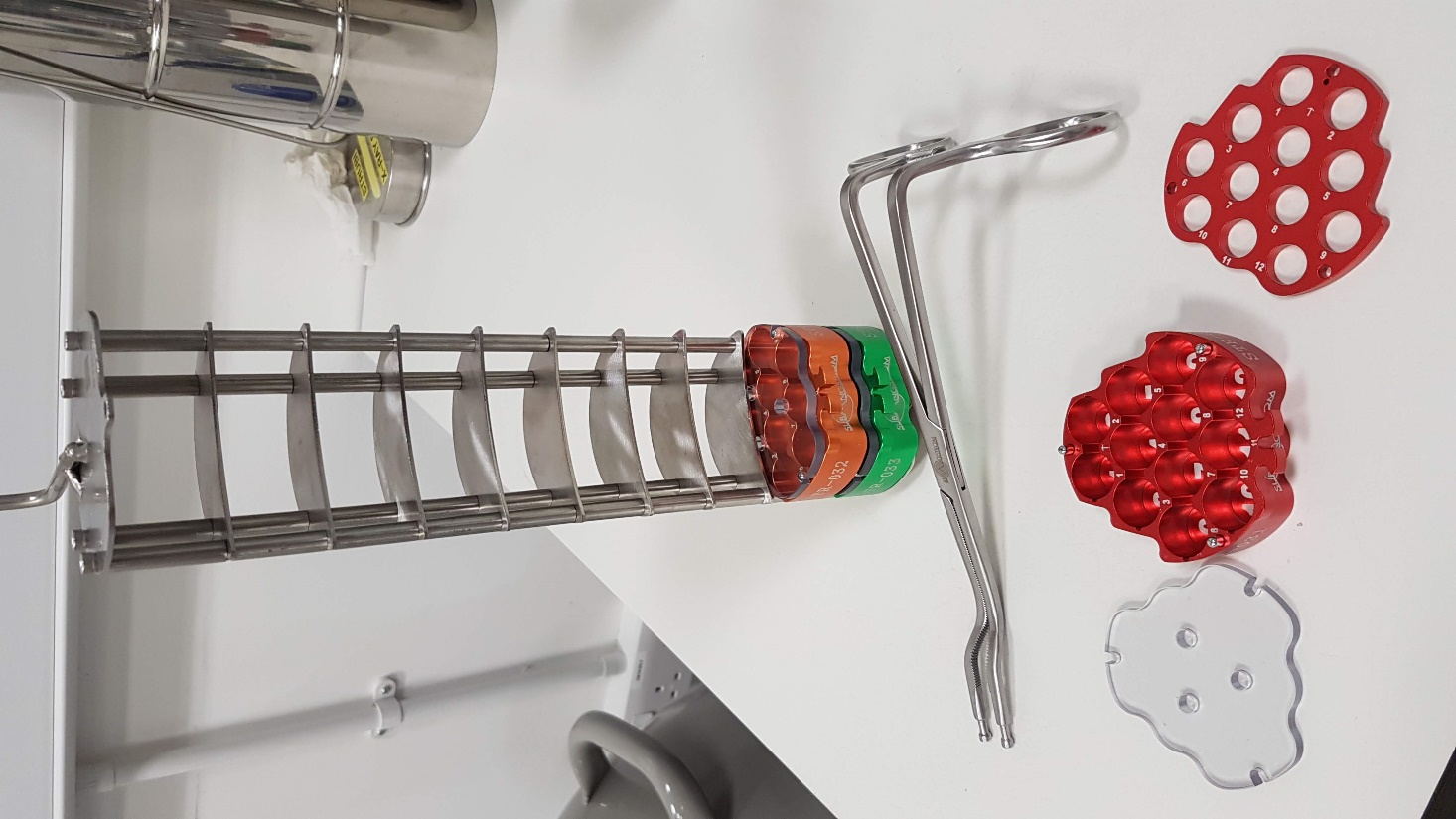 12 grid boxes per puck
10 pucks per cannister (but best to avoid the top position) 

Karl is overseeing the transition to this system – please cooperate!
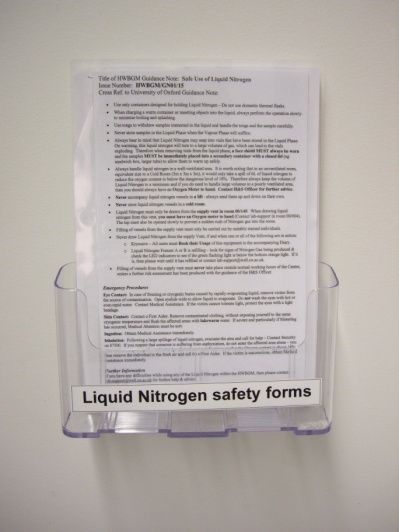 Liquid Nitrogen Safety-1
Follow local rules:
read safety sheets displayed outside former X-ray room, wear cryogloves and safety glasses,
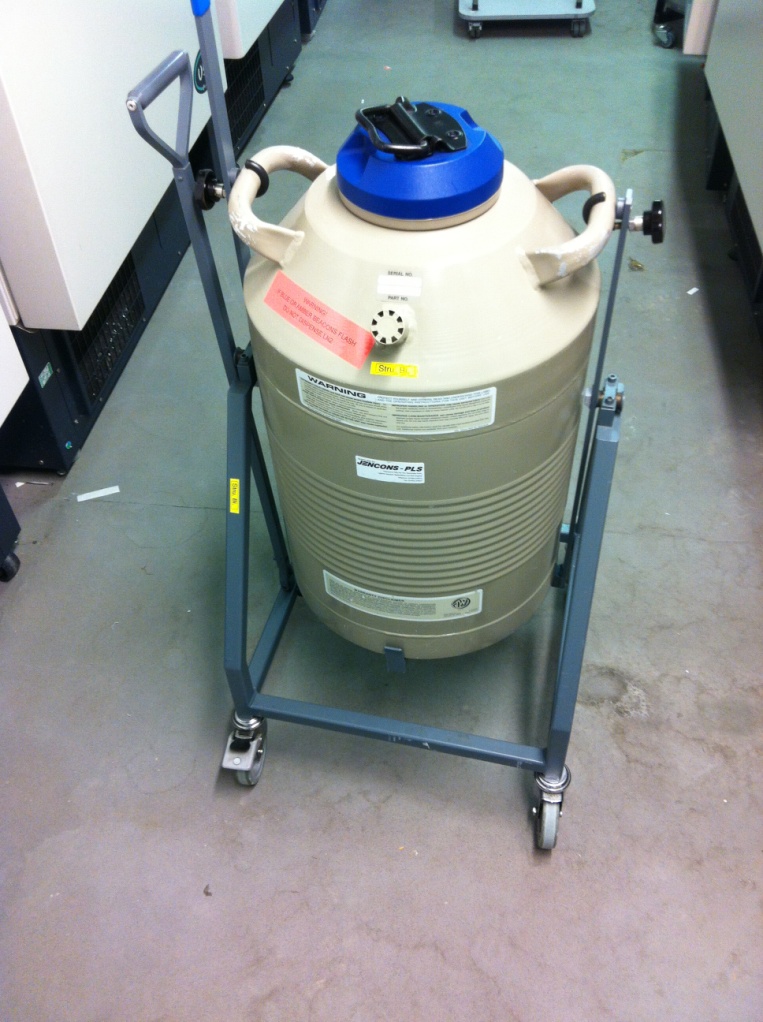 Liquid nitrogen can be taken from
small dewars in the former X-ray room 
small dewars in the OPIC prep lab or 
(b) from the tipper in room 1.04A.
You need to attend the ‘Cryo-safety workshop’ 
organised by WCHG Safety Officer
before you are given card access to 1.04A.
NEXT COURSE 27th FEBRUARY (probably...)
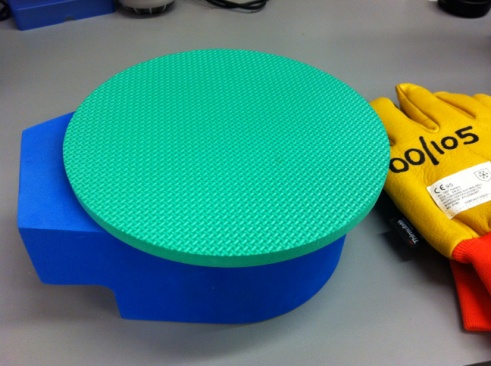 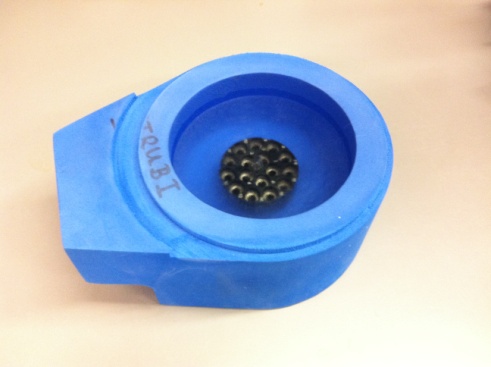 Tipper in room 1.04A
Take extra care when taking a foam dewar with LN2 through the lab
‘Dry’ Liquid Nitrogen for EM-grids
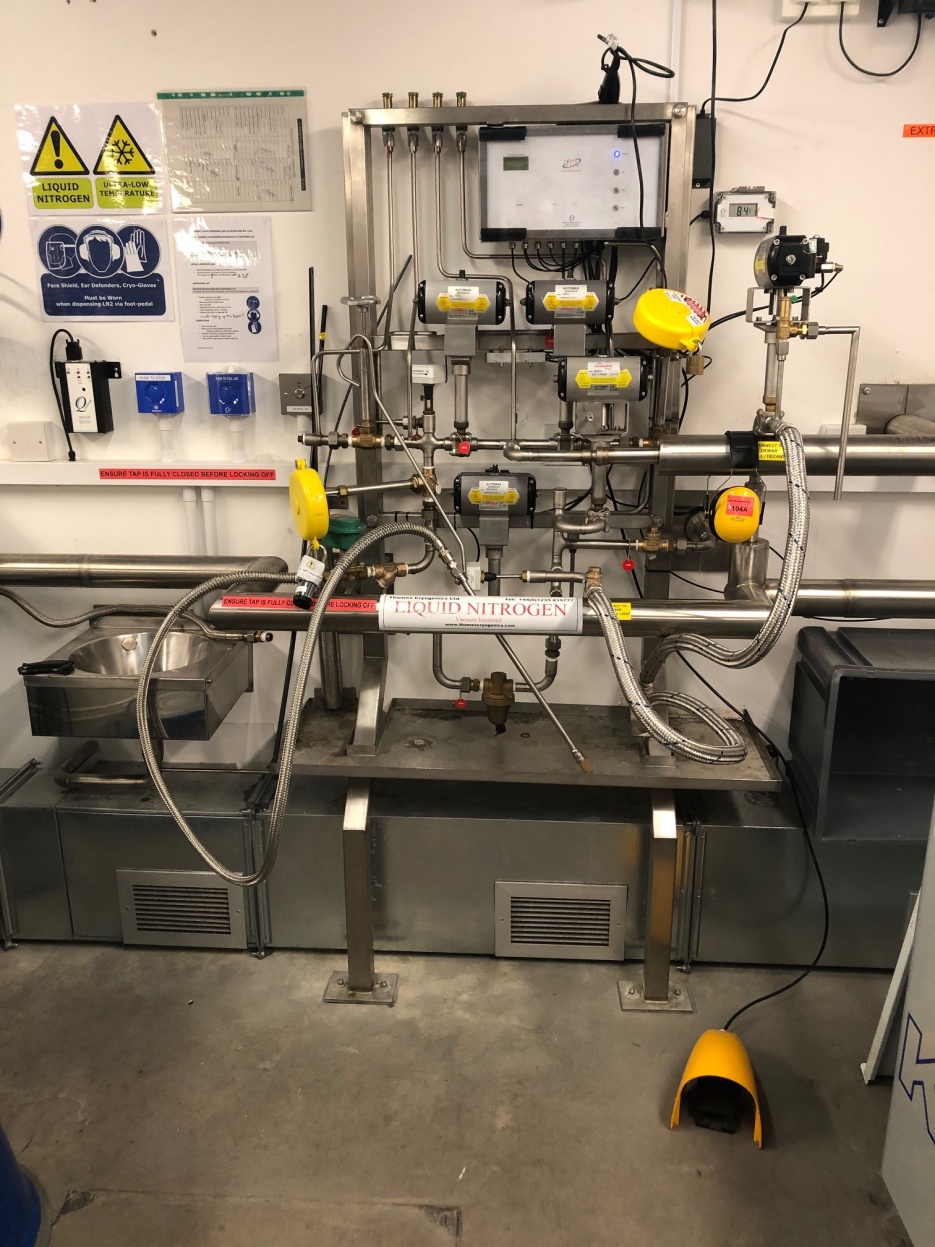 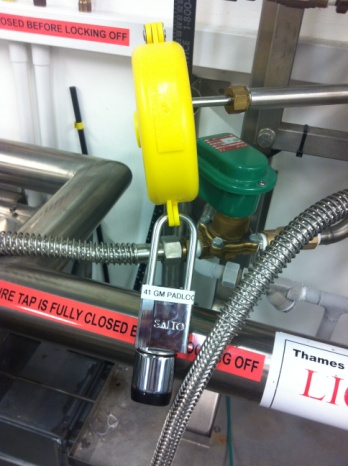 SALTO lock operates with swipe card, please contact Karl or Tom if you want to be trained and already have access to 1.04A.
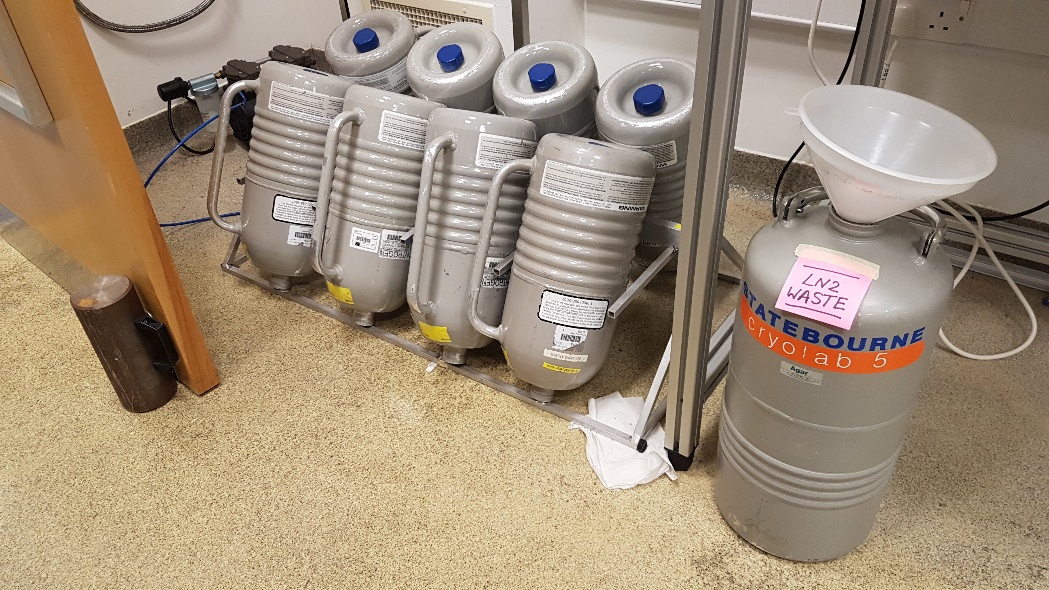 F30 EM prep room
LN2 takeoff point in room 1.04A
Liquid Nitrogen Safety-2
Freezing Crystals in Cold Room
(a) put up warning notice on cold room door
(b) use Oxygen sensor on bench near working area at all times
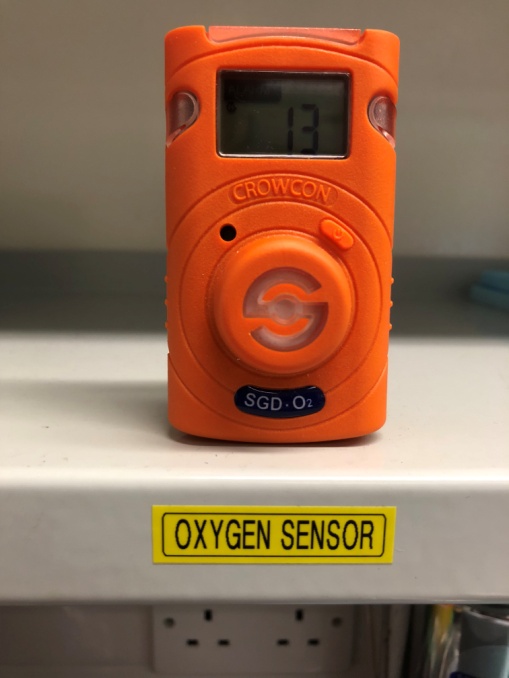 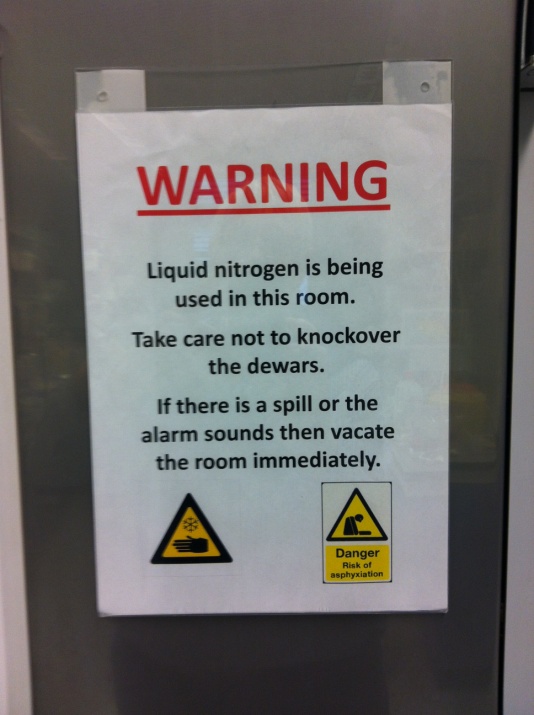 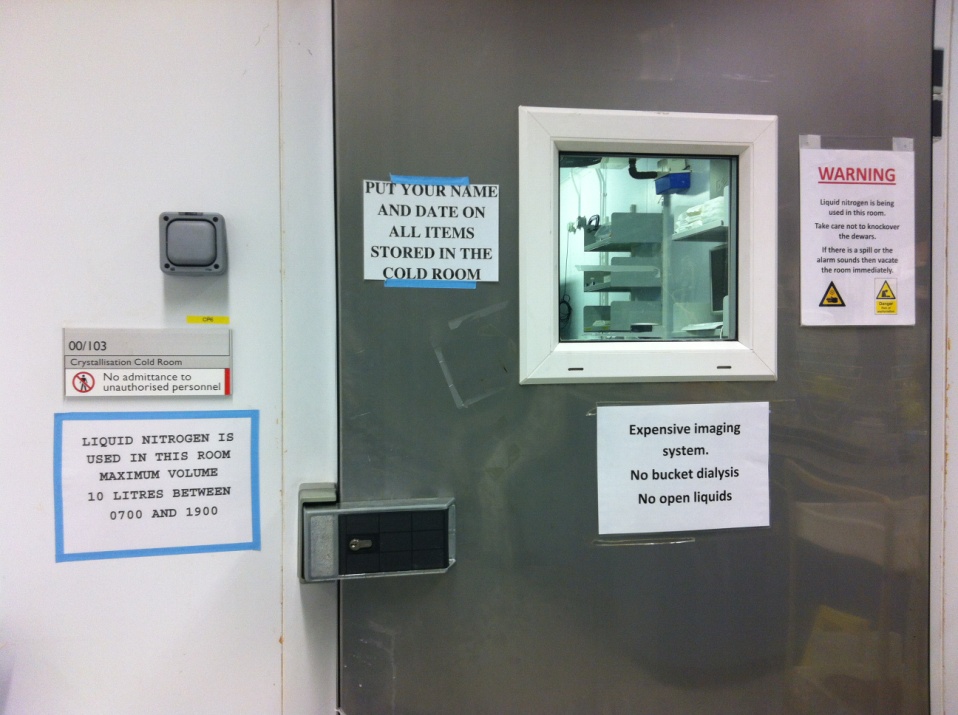 Portable Oxygen sensor
Similar procedures will be put in place in crystallization room if there are AHU works
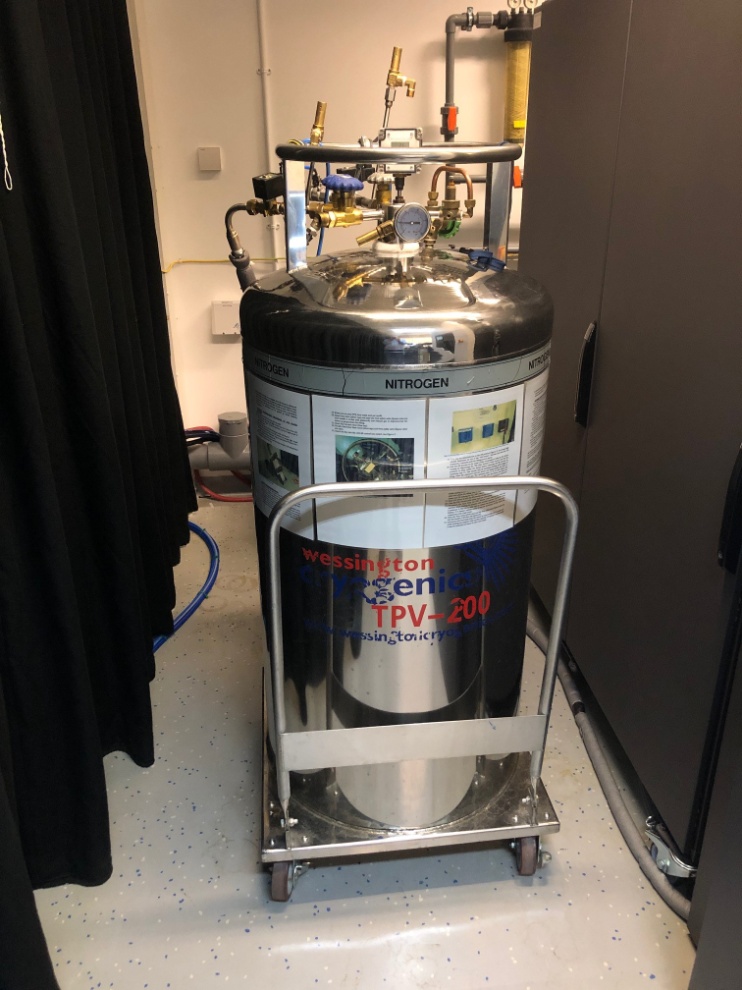 Liquid Nitrogen Safety-3
Glacios-EM Room 00/097
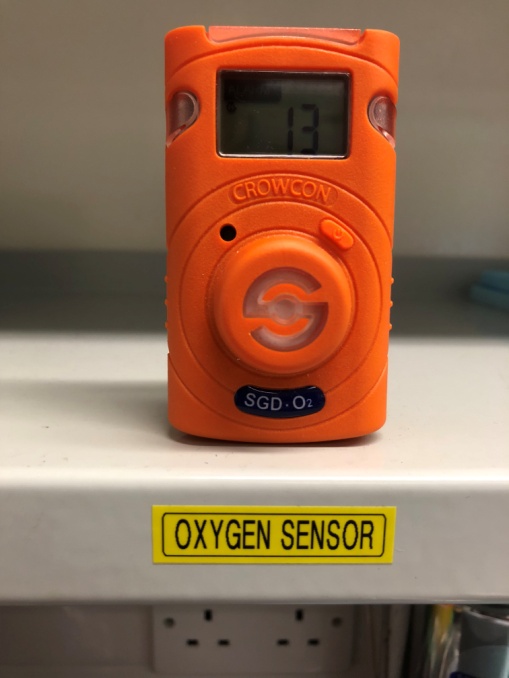 Present  safety measures include:

(1) Several  handheld Oxygen monitors


(2) an Oxygen monitoring 
     system within the room,
     which will trigger an alarm 
     in case of low Oxygen      

(3) Automatic shutoff valves
     at the LN2 dewar
       
(4) Warning signs on all 
      doors to Lab-2 and 
      on all doors to the 
      Glacios room
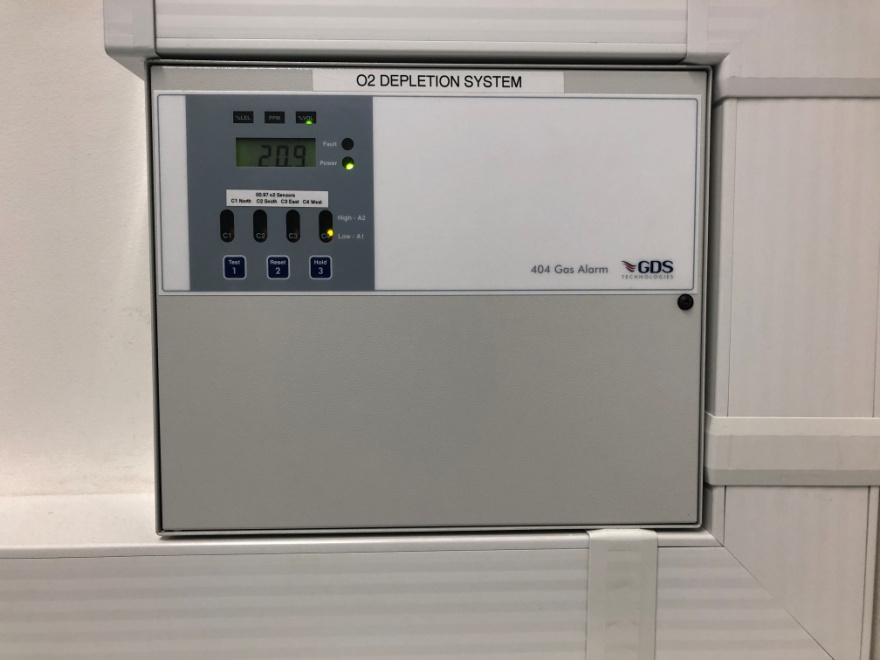 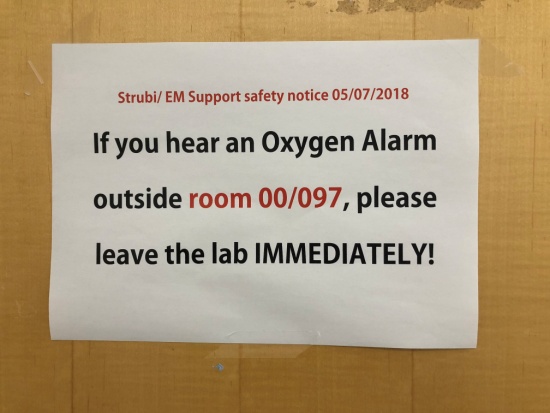 LN2 supply-dewar for Glacios-EM
Storing and Transporting frozen Crystals and EM-grids
Dry shippers, 4L-dewars & transfer dewar in former F30 room (OPIC).  

Discard small amounts of excess Liquid Nitrogen into dewar with funnel. Larger amounts can be disposed of in the LN2 room 1.04A.
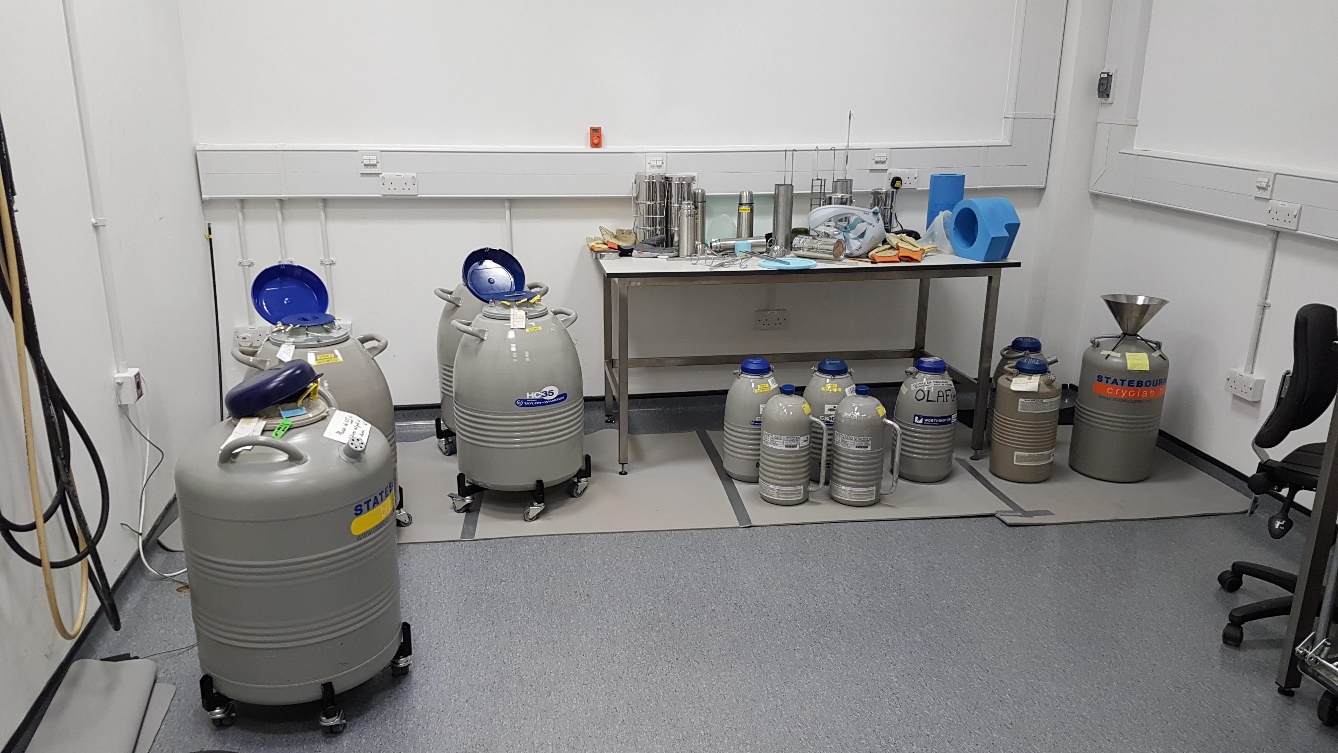 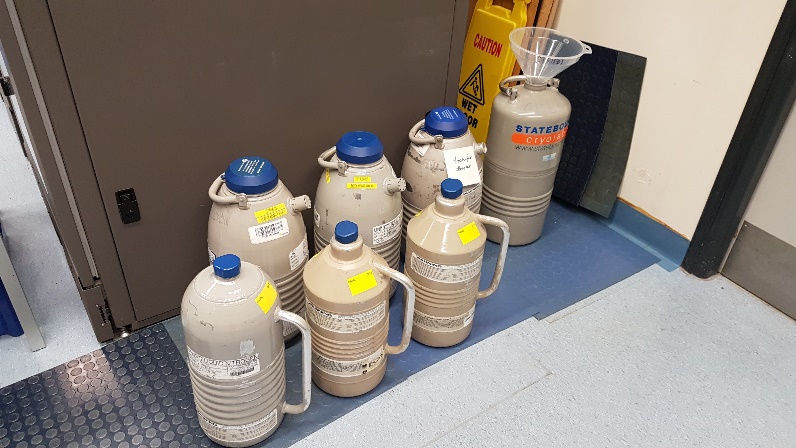 Storage dewars for crystals and EM-grids (F30 room OPIC)
Safety note:
Dry shippers must only be transported in the ‘dry’ state,
        i.e. any ‘liquid’ must be poured away before transport.
They will maintain temperature for several days.
Yellow suite LN2

Small cramped area in service corridor with LN2 storage and pressurised dewar

Get training & advice

Always use the extraction system when dispensing LN2 from pressurised dewar

Tell someone else that you are working there especially out of hours! (Preferably don’t do it out of hours!)

Storage dewars will be upgraded to puck system in due course
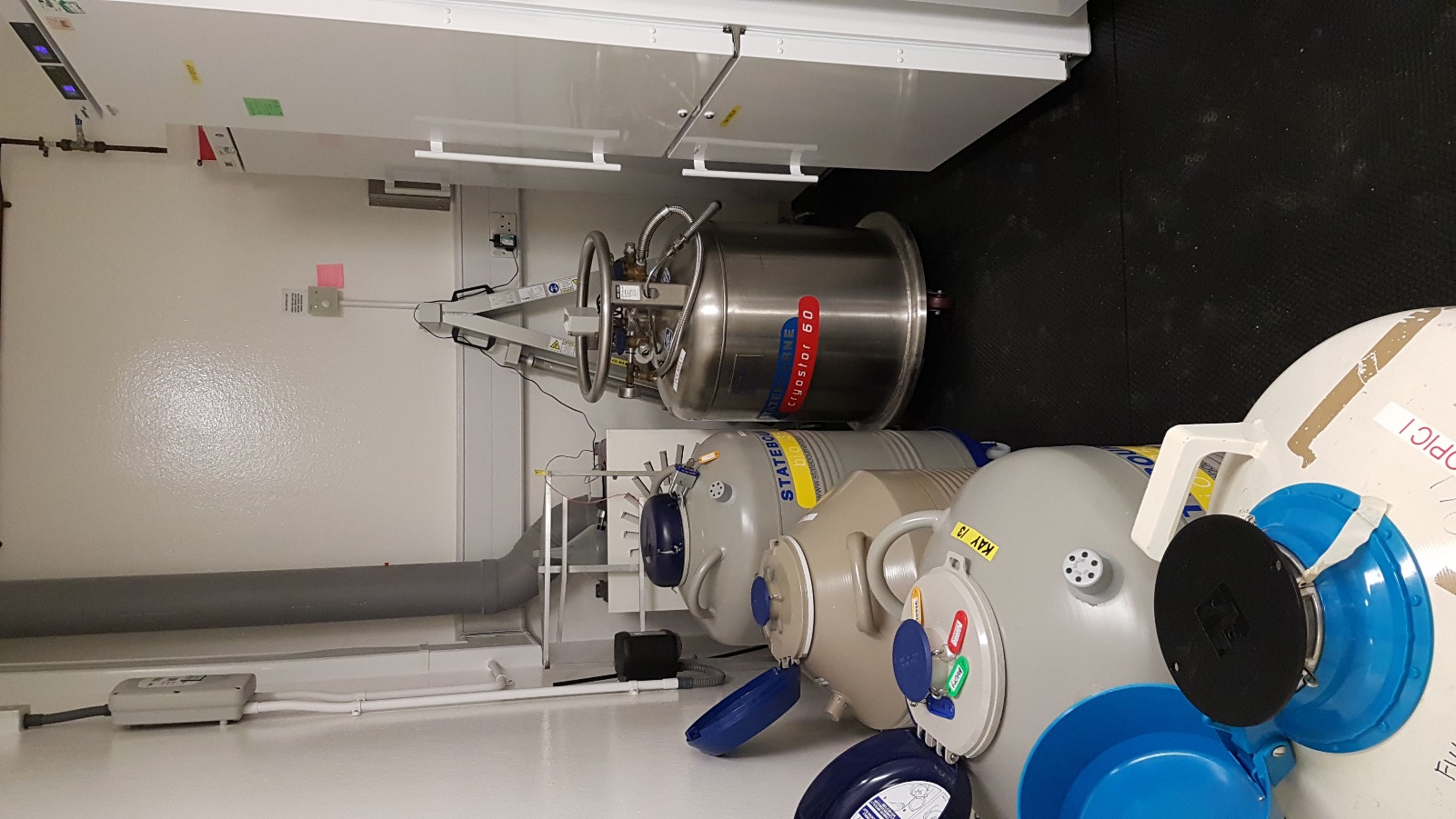 Other Instruments
Thermofluor – thermal shift analysis for proteins and viruses  (Agilent MX3005P RT-PCR machine)
UNCLE light scattering and native (i.e. no dye) thermal shift
DLS – particle sizing and polydispersity
 Nanodrop spectrophotometer
Label printers 
 Brother P-touch 200 available in Karl’s office
Barcode label printer available in Crystallization area
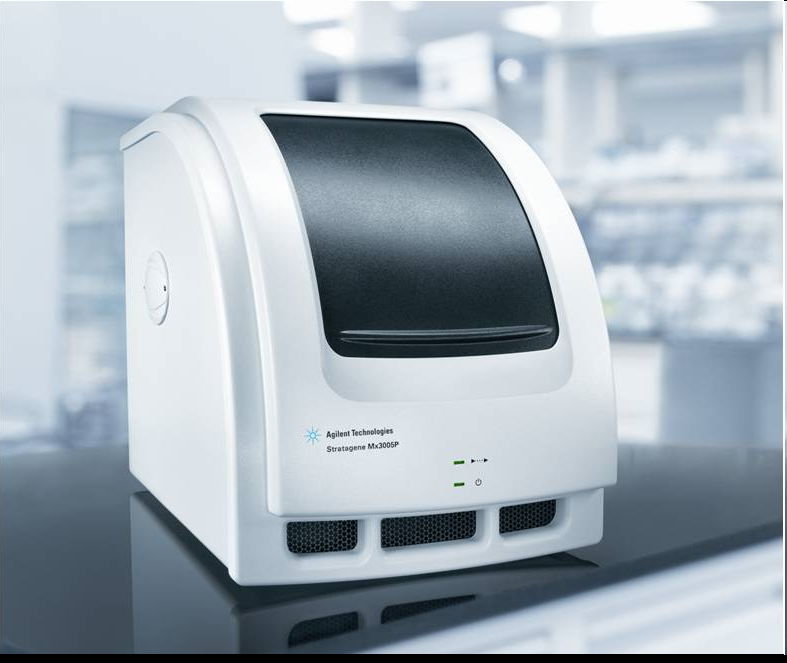 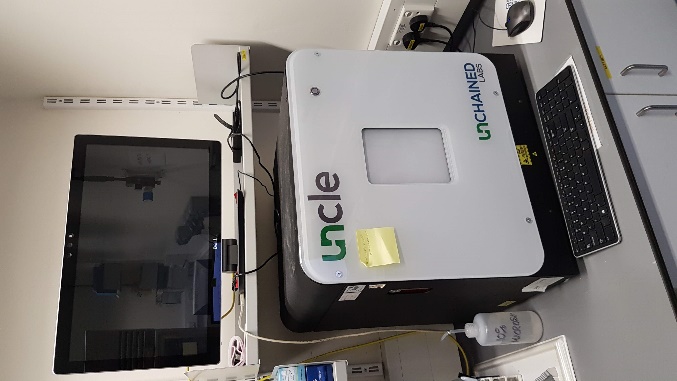 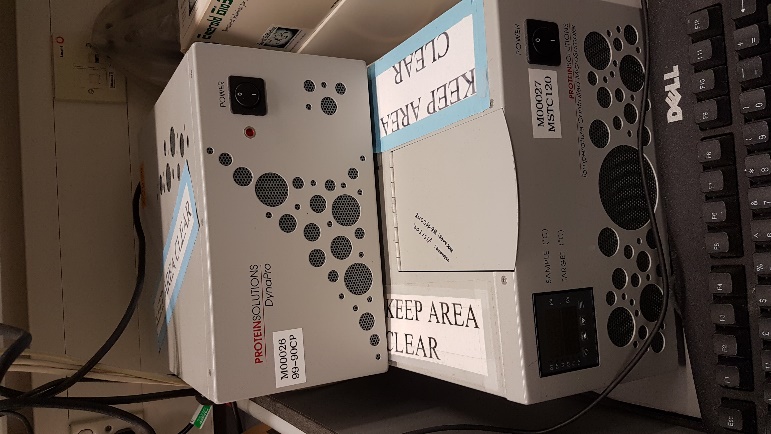 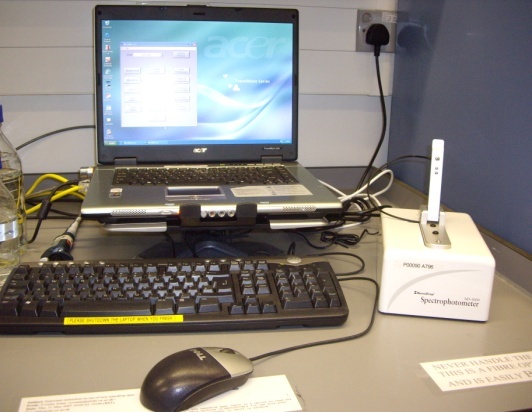 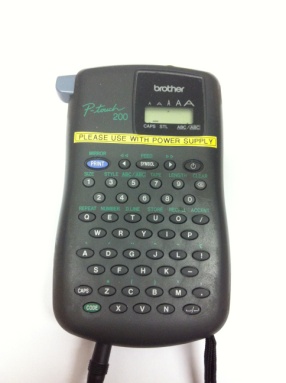 Mechanical Workshop 
in Green Building
Two groups:
Department of Oncology – CAD-CAM facilities - John Prentice
Institute of Biomedical Engineering (IBME) - James Fisk
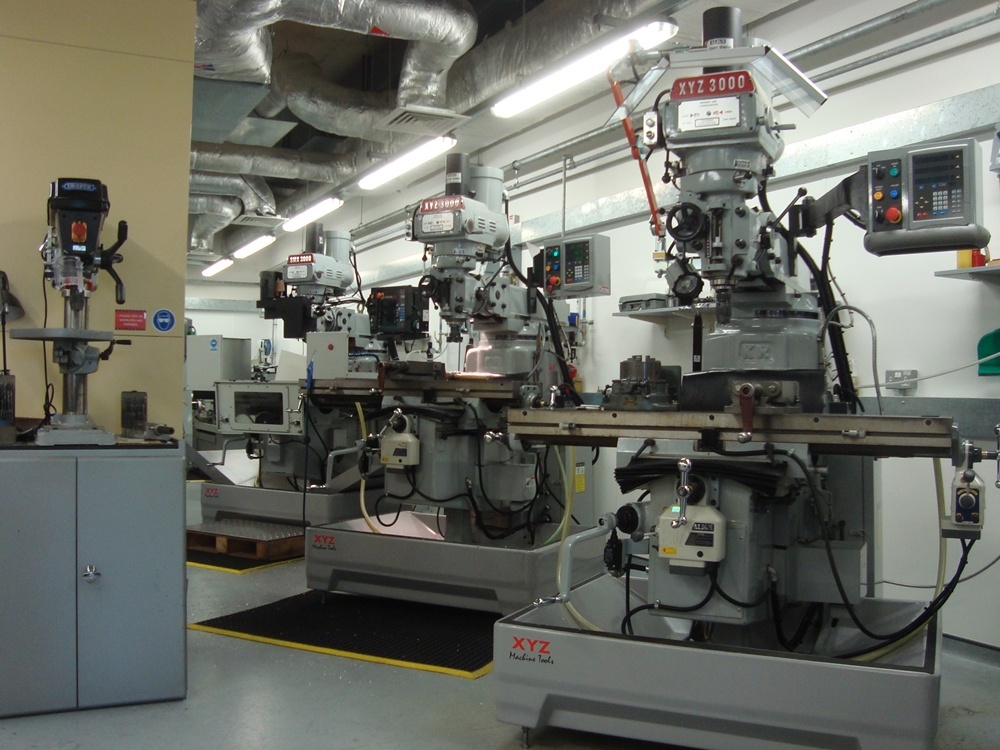